Ida Eide
Her death
She was an earlier Cross Country Skier.
 She died the 03/09/2018.

And she was only 30 years old when she died.
she died in a road races because her heart stopped.
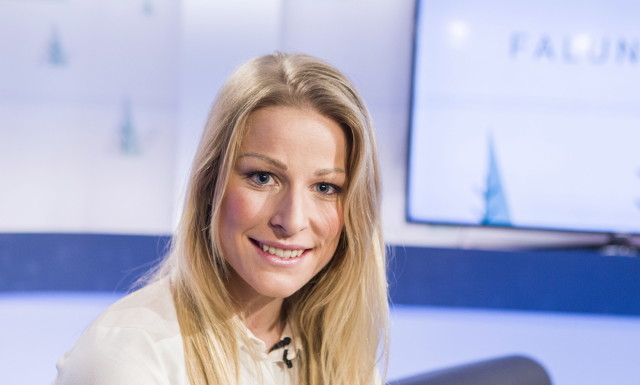 Her sister is Mari Eide, also a Cross Country Skier.
She had a famous Boyfriend, named Nils- Ingar Aande.
He was a comedian.
She was born 3/april/1988.
About Ida
EIDE
About her
One of her best friends was Therese Johaug and she is the best  Cross Country Skier in the world.
Ida won a bronze medal in junior NM in 2007.
Ida worked in Norsk Hydro.
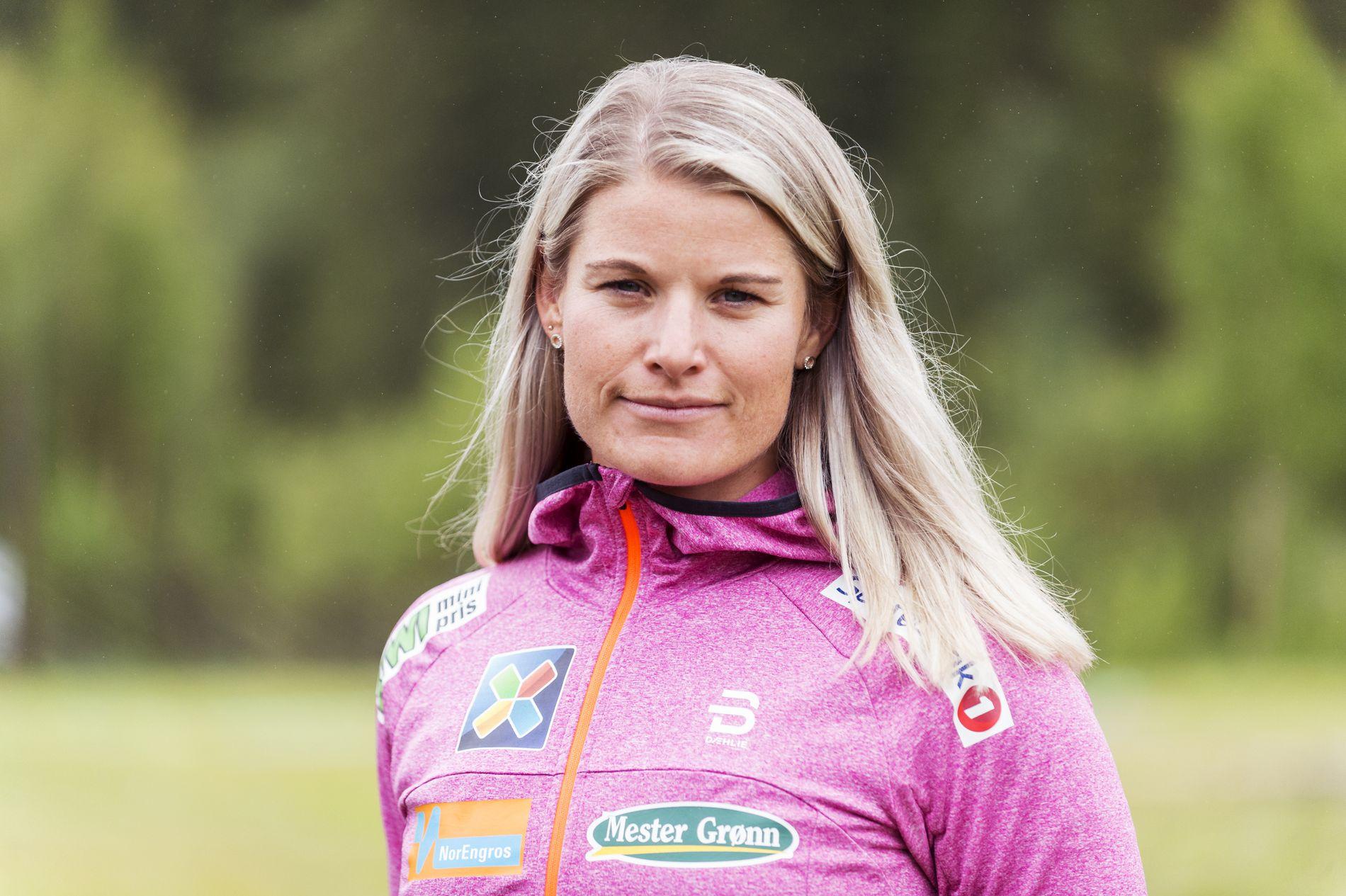 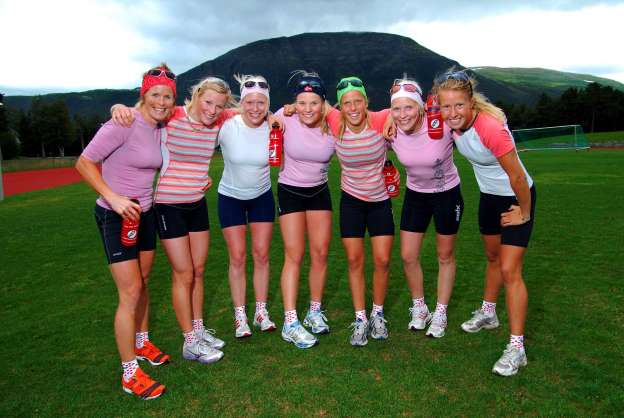 Some pictures of Ida Eide
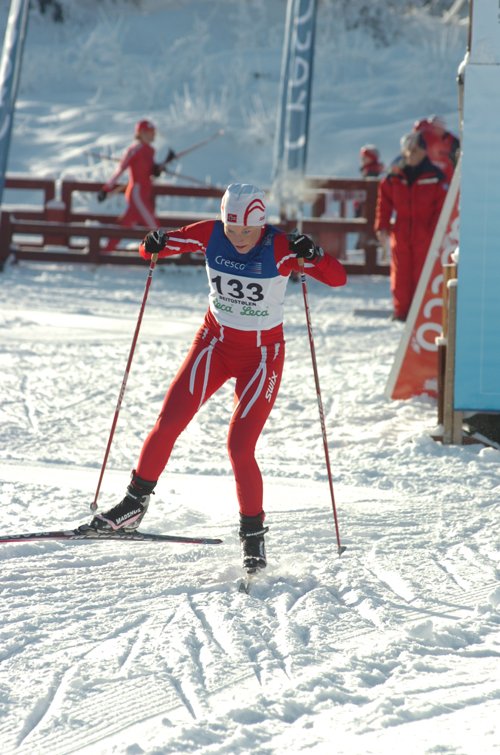 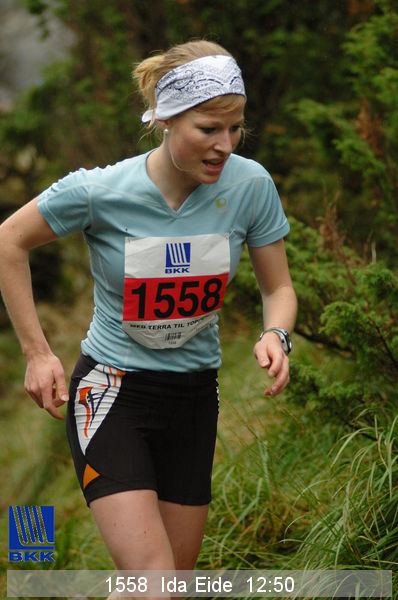 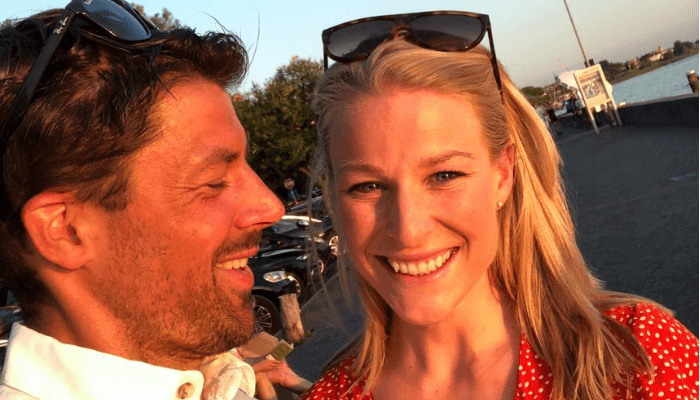 Thanks for me♡♡♡